ĐỊA LÍ LỚP 4
BÀI 10: ÔN TẬP
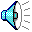 HĐ1: DU LỊCH
QUA MÀN ẢNH NHỎ
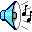 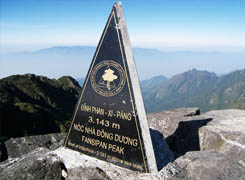 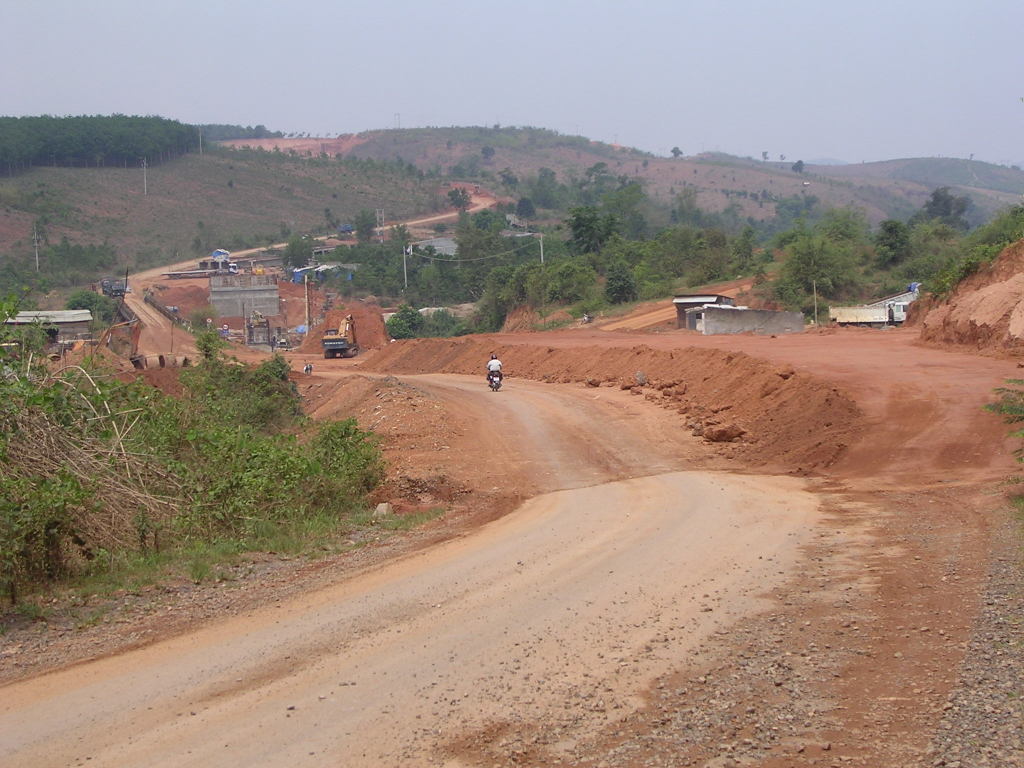 Cao nguyên Kon Tum
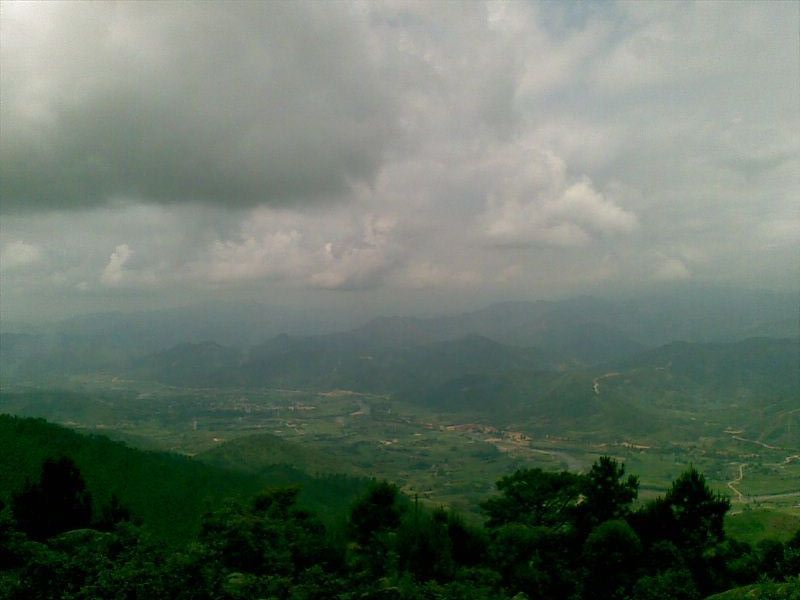 Cao nguyên Plây Ku
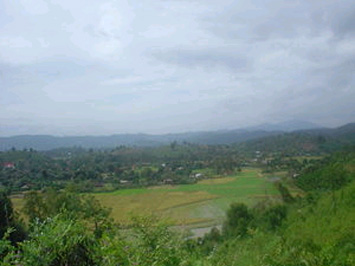 Cao nguyên Đắc Lắc
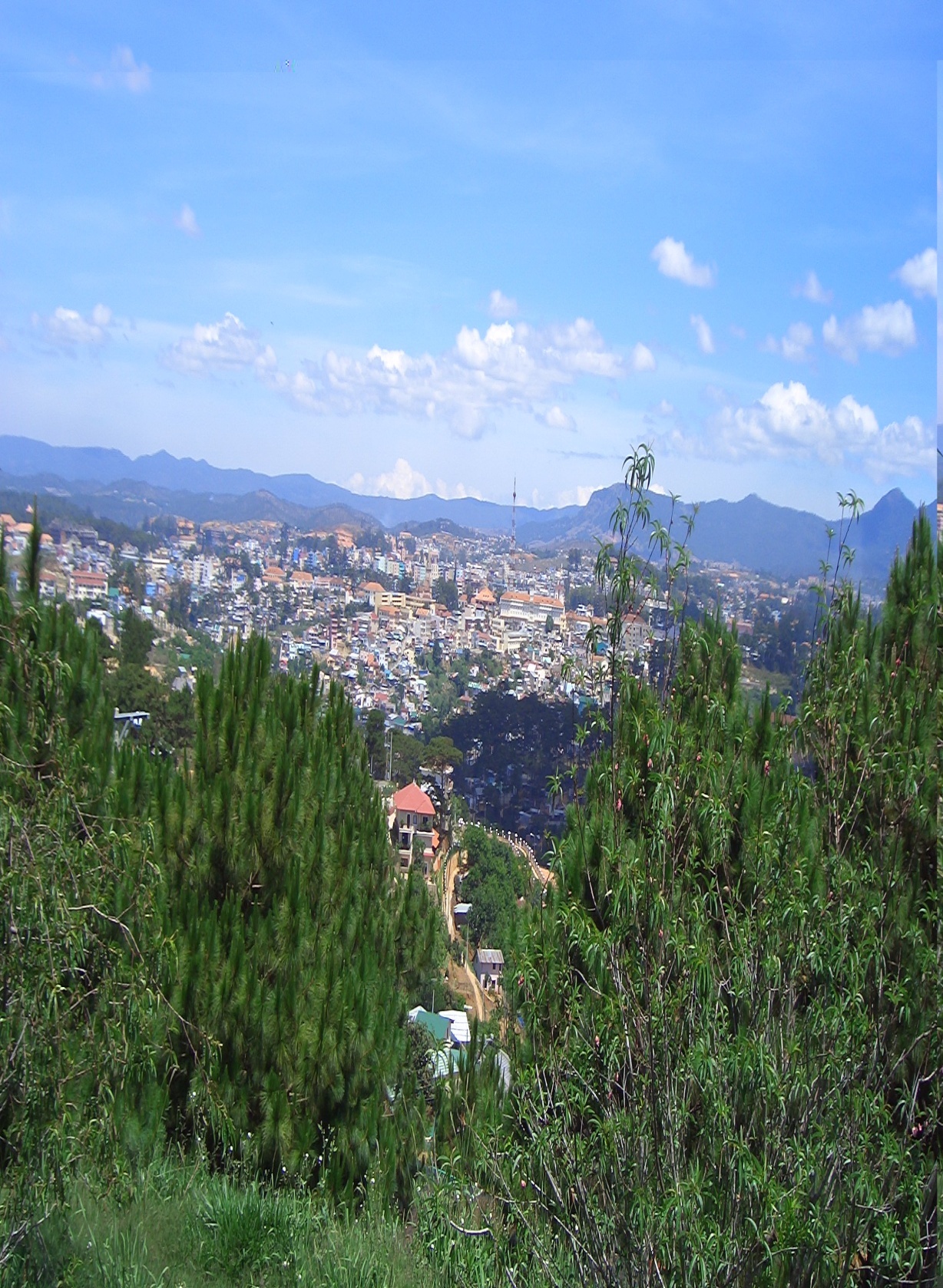 Cao nguyên Lâm Viên
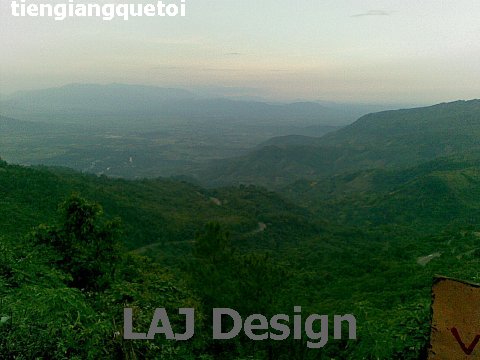 Cao nguyên Di Linh
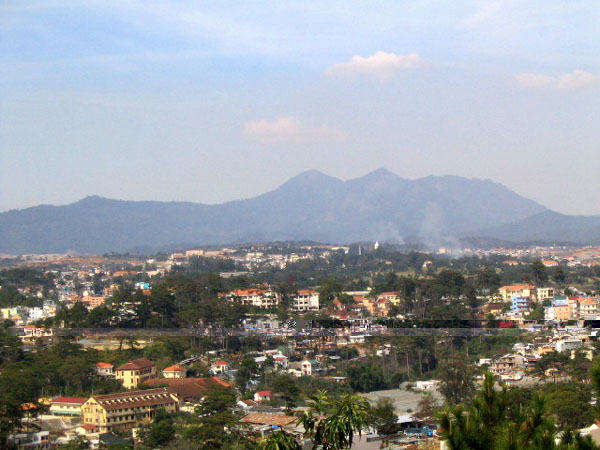 Thành phố Đà Lạt
Các em vừa đi du lịch đến thăm những nơi nào?
Dãy núi Hoàng Liên Sơn; Đỉnh Phan-xi-păng
Cao nguyên Kon Tum; Cao nguyên Plây Ku; 
Cao nguyên Đắc Lắc; cao nguyên Lâm Viên; cao nguyên Di Linh và thành phố Đà Lạt.
Em hãy chỉ những nơi đó trên bản đồ địa lí tự nhiên Việt Nam.
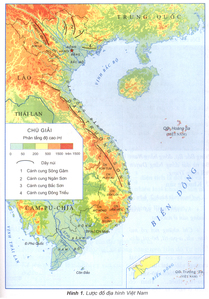 HĐ2:Thiên nhiên và  hoạt động sản xuất của người dân ở Hoàng Liên Sơn và Tây nguyên.
 * Làm việc theo nhóm đôi.
Tổ 1: Nêu đặc điểm thiên nhiên ở Hoàng Liên Sơn và Tây nguyên?
Tổ 2: Nêu đặc điểm về con người ở Hoàng Liên Sơn?
Tổ 3: Nêu các hoạt động sinh hoạt ở Tây Nguyên?
Tổ 4: Nêu các hoạt động sản xuất ở Hoàng Liên Sơn và Tây nguyên?
Dãy núi cao, đồ sộ, nhiều đỉnh nhọn, sườn núi rất dốc, thung lũng thường hẹp và sâu.
ë những nơi cao lạnh quanh năm, các tháng mùa đông có khi có tuyết rơi.
Vùng đất cao, rộng lớn gồm các cao nguyên xếp tầng cao thấp khác nhau.
Có hai mùa rõ rệt: Mùa mưa và mùa khô.
Dân tộc sống lâu đời: Gia-rai, Ê-đê, Ba-na, Xơ-đăng
Dân tộc từ nơi khác đến: Kinh, Mông, Tày, Nùng…
Dân tộc ít người
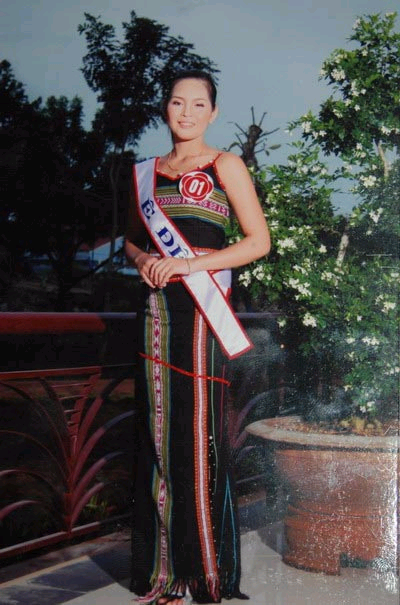 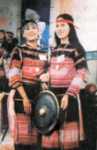 Thái
Gia-rai
Ê-đê
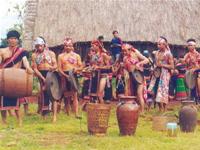 Dao
Mường
Xơ- đăng
Nam: đóng khố
Nữ: quấn váy
Trang phục lễ hội có nhiều màu sắc hoa văn và mang trang sức kim loại.
Tự may lấy, được thêu trang trí công phu, có màu sắc sặc sỡ. Mỗi dân tộc có cách ăn mặc riêng.
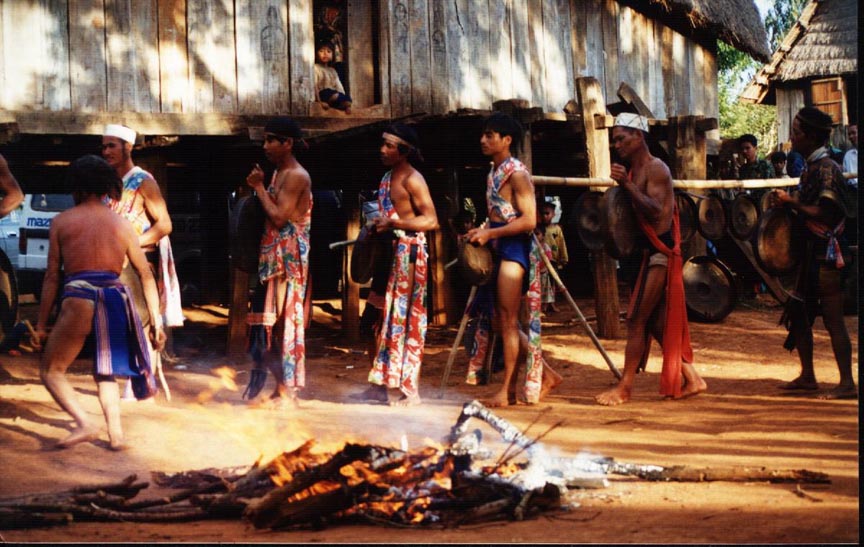 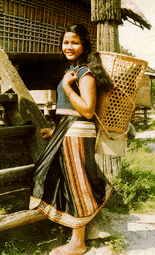 Trang phục truyền thống
May váy áo
Thời gian: Mùa xuân
Đu bay
Hoạt động: Thi hát, múa sạp, ném còn
Múa sạp
Hoạt động: Thi hát, múa sạp, ném còn...
Ném còn
Thời gian: Mùa xuân hoặc sau mỗi vụ thu hoạch.
Cồng chiêng
Thời gian: Mùa xuân hoặc sau mỗi vụ thu hoạch.
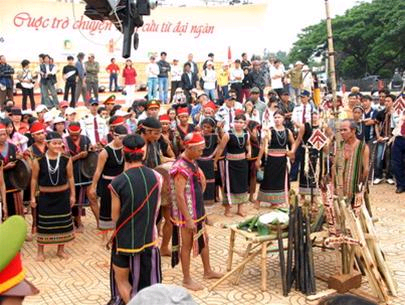 Ăn cơm mới
Thời gian: Mùa xuân hoặc sau mỗi vụ thu hoạch
Đua voi
Thời gian: Mùa xuân hoặc sau mỗi vụ thu hoạch
Đâm trâu
Hoạt động: Nhảy múa hát
                  Đánh cồng chiêng
                  Uống rượu cần
Uống rượu cần
Trồng lúa, ngô, chè, rau, cây ăn quả xứ lạnh, lanh trên ruộng bậc thang, nương rẫy.
Trồng cây công nghiệp: cà phê, cao su, hồ tiêu, chè trên đất đỏ badan.
Dệt, may, thêu, đan lát, rèn, đúc...
Trâu, bò
Voi
Apatít, đồng, chì, kẽm
Làm thuỷ điện
Gỗ và các loại lâm sản khác.
Gỗ và lâm sản khác
HĐ3: Làm việc cá nhân.
Trả lời câu hỏi:
? …? …?
Nêu đặc điểm địa hình của trung du Bắc Bộ?
Trung du Bắc Bộ là vùng đồi với các đỉnh tròn, sườn thoải, xếp cạnh nhau như bát úp.
Người dân nơi đây đã làm gì để phủ xanh đất trống, đồi trọc?
? …? …?
Tích cực trồng rừng, cây công nghiệp lâu năm
Trồng rừng có tác dụng gì?
? …? …?
Tác dụng: Che phủ đồi, ngăn cản tình trạng đất đang bị xấu đi.